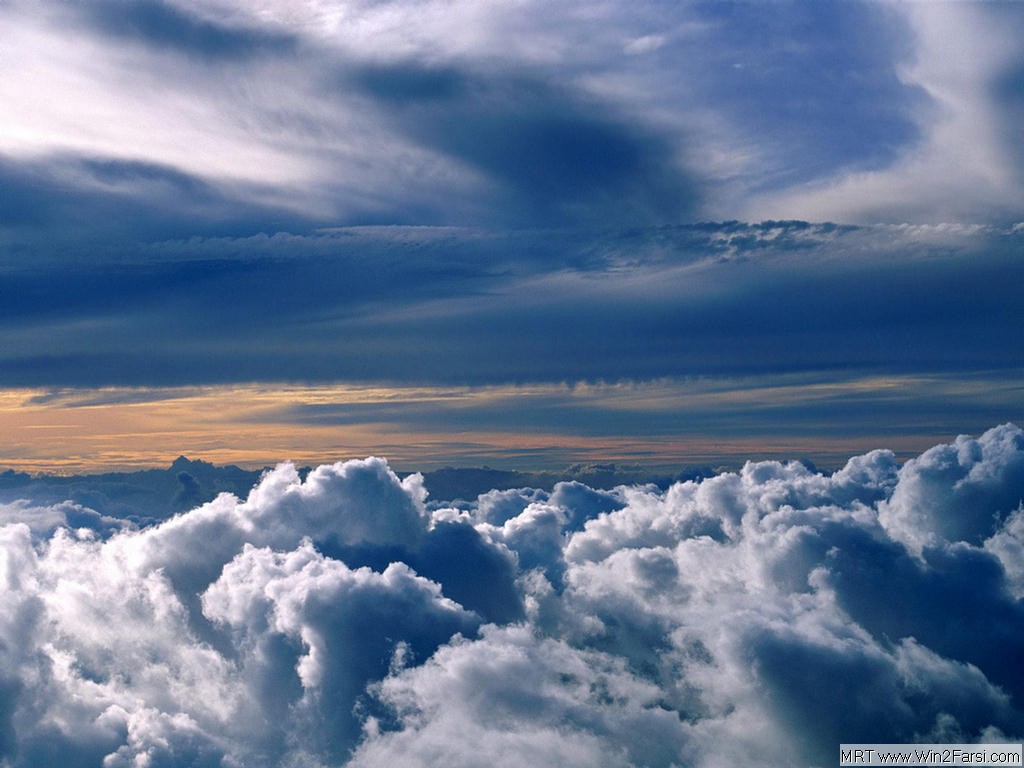 بسم الله الرحمن الرحیم 
 

همسان سازی استانداردهای حسابداری در سطح بین المللی


ارائه دهنده:
یونس بادآور نهندی
مقدمهصورتهای مالی به عنوان یکی از مهمترین منابع اطلاعاتی برای انعکاس وضعیت مالی، عملکرد مالی و انعطاف پذیری مالی واحد تجاری شناخته می شود.استانداردهای حسابداری به عنوان مبنای تهیه صورتهای مالی و عامل تهیه کننده مبالغ و عناصر مندرج در گزارشهای مالی، در فرآیند توزیع ثروت بین گروههای ذینفع نقش با اهمیتی را ایفا میکند.پیشرفت فناوری اطلاعات و گسترش ارتباطات، بازارهای سرمایه را به یکدیگر پیوند داده و مبادلات بین المللی را رونق بخشیده و نیاز به یک گزارشگری مالی مشترک را تشدید نموده است.مراجع حرفه ای برای ایجاد زبان گزارشگری مالی مشترک با کیفیت، قابلیت فهم و مقایسه بالا، تدوین و استفاده از یک مجموعه واحد استانداردهای بین المللی حسابداری و گزارشگری مالی را پیشنهاد می کنند.
راهبردهای تدوین استانداردهای حسابداری     استانداردهای حسابداری مبتنی بر اصول ( اصول محور)حسابداران و حسابرسان باید در مواجهه با معاملات و رویکردها بدون در نظر گرفتن چارچوبهای قانونی از قضاوت حرفه ای استفاده نمایند.پیچیدگی های زیاد در استانداردهای حسابداری موجب به وجود آمدن استثنائات برای اصول در استانداردها و گسترش رهنمودهای اجرایی و تفسیری برای به کارگیری استانداردهای حسابداری می شود.استثنائات در اصول احتمالا با هدف ایجاد مصالحه استانداردگذار با گروههای ذینفع قدرتمند ایجاد میشود.رویکرد اصولی محض به مشکلاتی همچون تفسیرهای متفاوت برای معاملات و رویدادهای یکسان و کاهش قابلیت مقایسه اطلاعات منجر میشود.
راهبردهای تدوین استانداردهای حسابداری        استانداردهای حسابداری مبتنی بر قواعد (قانون محور)معاملات و رویدادهای مالی با هدف محقق ساختن تقاضای قانون گذاران شناسایی و اندازه گیری می شود.افزایش روزافزون خطر اقامه دعوای حقوقی بر پایه اشتباهات حسابداری موجب درخواست برای قوانین شده است، چرا که ابزار دفاعی مناسبی برای حسابداران و حسابرسان در مراجع قضایی فراهم می آورد.قوانین و رهنمودهای معتبر به تدوین کنندگان استاندارد در کاهش فرصت مدیران برای مدیریت سود با اتکا به قضاوتهای شخصی کمک میکند.قوانین و رهنمودهای تفصیلی در استاندارد گذاری موجب جامعیت استانداردها و پوشش دادن تمام موضوعات تمام  و مسائل عملی میشود.
راهبردهای توین استانداردهای حسابداری استانداردهای حسابداری مبتنی بر اهداف (هدف محور) (رویکرد پیشنهادی SEC)دامنه قضاوت حرفه ای، محدود و انعطاف پذیری نسبت به چارچوبهای قانونی یکنواخت، بیشتر می باشد.انعکاس محتوای اقتصادی رویدادهای مالی مطابق با یک چارچوب نظری واحد و با استثنائات اندک، آرمان اصلی است.تدوین کنندگان استاندارد نباید وارد جزئیات تفصیلی استاندارد شوند به گونه ای که اهداف عینی استاندارد در داخل جزئیات فراوان گم شود.سوالاتی از قبیل اینکه چه سطحی از جزئیات باید در تدوین استانداردها در نظر گرفته شود و چگونه باید استانداردها تدوین شوند، پاسخ داده نشده است.
مدلهای عمده حسابداری در سطح بین المللی1. مدل انگلیسی-آمریکایی (آنگلوساکسون)حسابداری در راستای رفع نیازهای اطلاعاتی سرمایه گذاران و اعتباردهندگان جهت گیری شده است.بازارهای سرمایه بزرگ و توسعه یافته است.سطح آموزش بالا است و استفاده کنندگان اطلاعات مالی از خبرگی و مهارت بالایی برخوردار هستند. حسابداری به عنوان شاخه ای از علم محسوب، و مورد پژوهش واقع می شود. آمریکا، انگلیس،کانادا و استرالیا در این طبقه بندی قرار میگیرند.
مدلهای عمده حسابداری در سطح بین المللی    2. مدل اروپایی (کنتیننتال)حسابداری جهت گیری قانونی دارد و شیوه عمل حسابداری به صورت محافظه کارانه است.بازارهای سرمایه، بزرگ نیستند و بانکها تامین کننده اصلی منابع مالی واحدهای تجاری هستند.کشورهای اروپایی و ژاپن در این طبقه بندی قرار می گیرند.
مدلهای عمده حسابداری در سطح بین المللی3. مدل آمریکای جنوبیحسابداری به سمت نیازهای برنامه ریزان دولتی گرایش دارد و رویه یکنواخت بر واحدهای تجاری تجویز می شود.تعدیلات تورمی در حسابداری واحدهای تجاری به طور مکرر انجام می شود.
مدلهای عمده حسابداری در سطح بین المللی4. مدل اقتصاد ترکیبی این مدل از یک سو درصدد پاسخگویی به بقایای برنامه ریزی و کنترل اقتصاد بسیار متمرکز و از سوی دیگر به دنبال پاسخگویی به فعالیتهای موسسات دارای گرایش اقتصاد آزاد است.واحدهای تجاری در قالب سیستمهای دوگانه حسابداری فعالیت میکنند.اروپای شرقی و کشورهای تشکیل یافته پس از فروپاشی شوروی سابق در این طبقه بندی قرار میگیرند.
همسان سازی استانداردهای حسابداری در سطح بین المللیهمسان سازی، فرآیند افزایش قابلیت مقایسه روشهای حسابداری با محدود کردن میزان تنوع پذیری آنها در کشورهای مختلف و به عبارت دیگر، یکنواخت سازی صورتهای مالی کشورهای مختلف به منظور افزایش قابلیت مقایسه آنها است.حسابداری یک دانش بین المللی است چرا که ازیک کشور (ایتالیا)ایجاد گردیده و به کشورهای دیگر تسری یافته و تکامل آن در سراسر جهان شکل گرفته است.همسان سازی نخست در درون کشورها و با وضع استانداردهای ملی حسابداری آغاز شد و هر کشور در تلاش بود که بین گزارشات ارائه شده توسط شرکتهای مختلف، همسانی رویه ایجاد نماید.رشد بازارها، حرکت اقتصاد به سمت استفاده از منابع سایر کشورها و رشد سرمایه گذاری خارجی و ظهور شرکتهای چند ملیتی موجب ایجاد ضرورت برای همسان سازی گزارشهای مالی در سطح بین المللی گردید.
منافع همسان سازی استانداردهای حسابداری در                   سطح بین المللی1. افزایش قابلیت مقایسه اطلاعات مالی شرکتها در سطح بین المللی.2. صرفه جویی در زمان و هزینه تهیه و حسابرسی صورتهای مالی مبتنی بر استانداردهای مختلف.3. افزایش جذب سرمایه گذاران خارجی از طریق فراهم نمودن امکان شناخت بهتر، با توجه به استفاده از استانداردهای مشترک بین المللی. 4. فراهم شدن امکان پذیرش واحدهای تجاری در بورس سایر کشورها و پذیرش متقابل واحدهای تجاری خارجی در بورس کشور.
5. بهینه سازی و تجمع منابع مالی و انسانی کشورهای مختلف جهت تدوین استانداردهای با کیفیت در سطح بین المللی.6. فراهم شدن امکان استفاده موثرتر از فناوری هایی مانند زبان گزارشگری تجاری توسعه پذیر جهت افزایش شفافیت اطلاعات.7. ارتقای جایگاه شفافیت اطلاعاتی کشور از منظر بین المللی.8. سودمند بودن برای کشورهای فاقد استانداردهای حسابداری مدون.9. سودمند بودن برای مراجع مالیاتی با توجه به محاسبه مالیات بر اساس در آمد هر واحد تجاری در کل دنیا.
موانع همسان سازی استانداردهای حسابداری در                سطح بین المللیبال (2006)1. دخالت دولتها در اقتصاد2.سیاستهای دستوری در مورد گزارشگری مالی 3. سیستمهای قانونی مانند قانون تجارت و اوراق بهادار4. عمق و ساختار بازار مالی5. ساختار راهبری شرکتی5. نوع و ساختار مالکیت 6.موقعیت، استقلال، آموزش و حق الزحمه حسابرسان
موانع همسان سازی استانداردهای حسابداری در سطح بین المللیرودریگرز و کریج (2006) 1. مشکلات محیطی2. تفاوت در آیین،تاریخ،دین،فرهنگ و اقتصاد سیاسی3. استفاده کنندگان عمده4. اجتناب از چیرگی و تسلط استعمار
موانع همسان سازی استانداردهای حسابداری در سطح بین المللیاسترجیوس (2006)1. مشکل مالیاتی 2. عدم درک کامل تاثیرات مستقیم و غیر مستقیم تغییر استاندارد مانند تغییر نقد شوندگی بازار، هزینه سرمایه و نحوه افشا
موانع همسان سازی استانداردهای حسابداری در سطح بین المللیانجمن حسابداری ژاپن (2009)1. نیاز به هزینه کافی جهت آموزش تهیه کنندگان صورتهای مالی،سهامداران و حسابرسان2. نیاز به افشای موازی صورتهای مالی با استانداردهای ملی و بین المللی جهت اطمینان از درک ذینفعان3. دور بودن قسمتهایی از استاندارد از فضای کسب و کار کشور
موانع همسان سازی استانداردهای حسابداری در سطح بین المللیانجمن حسابداری آمریکاطبق تحقیق انجام شده، 60 درصد موارد سود از طریق IFRS به میزان 5 درصد بیشتر از GAAP گزارش می شود که منجر به پرداخت مالیات و توزیع سود نقدی بیشتر میشود.
موانع همسان سازی استانداردهای حسابداری در سطح بین المللیهافستد (1980)ساختار و ارزشهای فرهنگی شامل فاصله قدرت، اجتناب از عدم اطمینان،فردگرایی،مردمنشی و افق دید افراد جامعهگری (1988)ارتباط ارزشهای فرهنگی و ارزشهای حسابداری را مورد تحقیق قرار داد. از نظر ایشان، ارزشهای حسابداری شامل حرفه گرایی، محافظه کاری، پنهان کاری و یکنواختی می باشد.
نتایج تحقیق گری درباره ارتباط بین عناصر ارزشهای فرهنگی و حسابداری
موانع همسان سازی استانداردهای حسابداری در سطح بین المللیموسسه پرایس واترهاوس کوپرز1.مشکلات سیاسی2.غرور ملی3.لزوم مشخص شدن نحوه تعیین نمایندگی در هیات تدوین استانداردهای بین المللی حسابداری4.اصول محور بودن IFRS که قضاوت بالا را به همراه دارد و پذیرش آن برای ذهنیت آمریکایی که همواره با جزئیات سر و کار داشته است، مشکل می باشد.5.تفاوت قوانین در بازارهای سرمایه کشورهای مختلف
موانع همسان سازی استانداردهای حسابداری در سطح بین المللیسایر تحقیقات1. سیستمهای مالیاتی (گوندر و یونگ 2000، هاو و همکاران 2004)2. ساختار مالکیت (بال و شیواکومار 2005،  بورگستار 2007، فان و ونگ 2002)3. سیستمهای سیاسی (لئوزوگی 2006)4. ساختار سرمایه (سان 2006) 5. توسعه یافتگی بازار سرمایه (علی و هوانگ 2000)
تطبیق استانداردهای ملی با استانداردهای بین المللی حسابداریاستانداردهای بین المللی حسابداری و گزارشگری مالی را می توان به گروه های زیر تقسیم کرد:گروه اول: استانداردهای بین المللی که با توجه به عدم وجود تفاوت یا تفاوتهای اندک، می توانند فورا و یا در آینده نزدیک مورد استفاده قرار گیرند.گروه دوم: استانداردهای بین المللی که معادل ملی ندارند.گروه سوم: استانداردهای بین المللی که تجدید نظر شده اند اما در استانداردهای ملی بازنگری نشده اند.گروه چهارم: استانداردهای بین المللی که اختلاف قابل توجهی با استاندارد های ملی دارند.
استانداردهای بین المللی که تقریبا با استانداردهای ملی مطابقت دارند
استانداردهای بین المللی که معادل ملی ندارند
استانداردهای بین المللی که اختلاف قابل توجهی با استاندارد های ملی دارند(لازم الاجرا از سال 2013)
رویکردهای پذیرش استانداردهای بین المللی حسابداری در جهانالف) رویکرد پذیرش یکباره: در این رویکرد، با انتشار استانداردهای بین المللی توسط هیات استانداردهای بین المللی حسابداری،این استانداردها توسط کشورها و بدون بررسی و تصویب در مراجع داخلی، پذیرش و به کار گرفته میشوند.ب) رویکرد پذیرش با تاخیر: در این رویکرد، استانداردهای بین المللی پس از تصویب توسط مراجع داخلی، پذیرش و به کار گرفته میشوند.ب-1) رویکرد هماهنگ سازی: استانداردهای ملی در طی زمان و در بلند مدت به صورت تدریجی با استانداردهای بین المللی هماهنگ می شوند.ب-2) رویکرد پذیرش تصویبی: استانداردهای بین المللی با تعیین مرزهای انحراف خاص هر کشور، ترجمه به زبان هر کشور و یا انجام اصلاحات یا الحاقات ( با توجه به نیاز کشور یا صنعت) بکار گرفته می شوند.
نتیجه گیریاگرچه بخش عمده ای از استانداردهای ملی حسابداری با استانداردهای بین المللی حسابداری مطابقت دارد، با این حال تغییرات گسترده در محیط تجاری دنیا، تلاشهای بیشتری را برای هماهنگ سازی ایجاب می کند.همگرایی و پذیرش استانداردهای بین المللی حسابداری مانع توجه به حساسیتها و نیازهای خاص کشور برای استانداردگذاری در زمینه خاص یا الزامات بیشتر جهت افزایش شفافیت اطلاعاتی نمی شود.رویکرد مرحله ای و تدریجی برای پذیرش استانداردهای بین المللی حسابداری هر چند ممکن است به پیچیدگی هایی در کاربرد استانداردها منجر گردد، با این حال با توجه به تجربه کشورهای مختلف و شرایط کشور، رویکرد مناسبی برای پذیرش استانداردهای بین المللی حسابداری در کشور می باشد.پذیرش استانداردهای بین المللی حسابداری، تنها محدود به جنبه های تکنیکی و نحوه عمل حسابداری خاص نیست، بلکه بخشهایی از قبیل فناوری اطلاعات، منابع انسانی و روابط سرمایه گذاران را نیز تحت تاثیر قرار می دهد.
بسترسازی مناسب از طریق حل و فصل مسائل مالیاتی، هماهنگ سازی و رفع مشکلات قانونی و حقوقی و همچنین ترجمه استانداردهای بین المللی حسابداری و رسمیت بخشیدن به ترجمه ها از طریق بنیاد استانداردهای بین المللی حسابداری از جمله اقدامات اساسی در این مسیر میباشد.گسترش آموزش کاربرد استانداردهای بین المللی حسابداری در دانشگاه ها و مجامع حرفه ای جهت آماده سازی تهیه کنندگان،حسابرسان و استفاده کنندگان گزارش های مالی و به روز نگه داشتن دانش آنها در زمینه آخرین تحولات استانداردهای حسابداری امری ضروری است.
با سپاس